CSc 235: Stacks & FramesAllocation of Automatic Variables
Author: 
Dr. Spiegel
Topics
Stack Frame (Activation Record)
SPARC vs x86
Automatic Variables
Local declarations
Arrays
One-dimensional
Multi-dimensional (nested)
Multi-level
Structures
Allocation
Access
Alignment
Program Address Space
Low  memory
Code Section
Code
Static variables
OS information
Heap Section
Dynamic variables
Stack Section
Automatic variables
High memory
Stack section
Contains automatic variables of the functions
Contains frame information for each call of a function
Stack grows from high memory to low memory
Frames are allocated backwards in memory
The stack pointer is at the beginning of the frame, at its lowest address.
In x86, local variables are allocated at the beginning of the frame
The stack pointer is moved backwards to make room
Really a stack of Frames
Stack View
Stack Top  %sp ->
Low  memory
Function Frame 3
Function Frame 2
Function Frame 1
High memory
Main Frame
SPARC Stack Frame
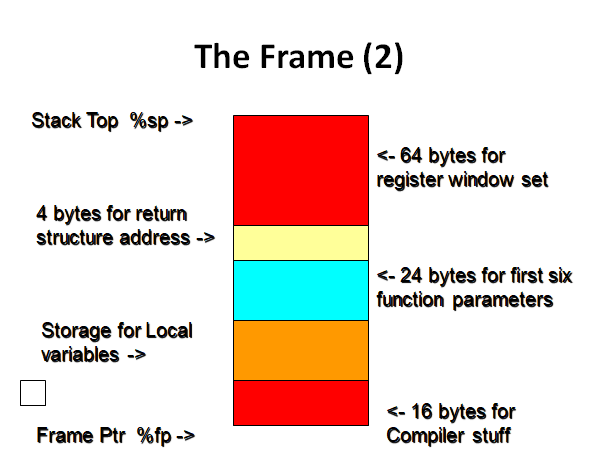 6
Typical x86 Stack Frame
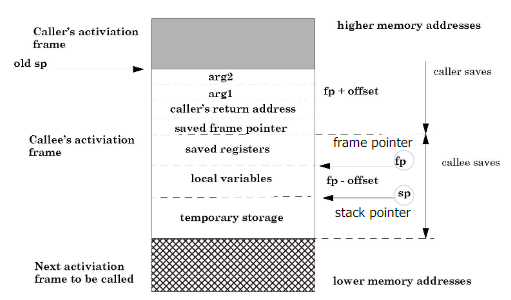 7
SPARC vs x86
Register Set
SPARC has 128 general use 32-bit registers
Each function has 24 of those registers available
8 shared with caller and 8 with callee
X86 has no similar mechanism
16 general purpose registers
Shared by all functions
Preservation is by saving in frame 
Stack frame has room set aside for 16 registers
Parameter Passing
SPARC has area for parameters in frame
X86 assumes pass is always by register if less than six arguments
8
SPARC vs x86
Automatic Variable Area
Variable size in SPARC
Not automatically accounted for in x86
Allocate memory
Extend frame
Must be word (16 bit) divisible
Return area in SPARC frame has no x86 Equivalent
Compiler Stuff area in SPARC has no equivalent
Maintaining PC for each call of a function
Accomplished by caller pushing the return address  before the call
9
Automatic (local) Variables in x86
To allocate space for local variables
Subtract required space from %rsp
Must be next multiple of 16 to keep stack properly aligned
Designate space within allocated memory for each variable
Must be aligned
Best to have some sort of legend
Offset forward from %rsp
Good reason to use m4 preprocessor
To access a local variable
The address is the offset from the stack pointer 
Recorded in your legend
Use of define()
10
Automatic Variables Example
AddXY.m
Uses define() to explicitly name offsets and registers
Allocates space on run-time stack for two integers
Must allocate 16 bytes to keep stack aligned
Unaligned access results in a bus error
Only need four bytes per integer
Reads directly to stack frame
Use of define () complicates instructions for loading variables
Can’t use leaq nor displacement prefix
AddXY_NoDefine.s
Doesn’t use define()
MUCH harder to follow
11
Array Storage
Consider an array A in C defined as follows:

		some_type   A[array_size]

	A compiler would need to set aside enough storage for the entire array.  The following formula is used by the compiler:
	bytes_needed = array_size * size of some_type
Examples
Assume automatic storage is desired
int a[10] requires 40 bytes
double  f[25] requires 200 bytes
char ch[25] usually requires 28 bytes (why?)
customertype customers[100] requires 8000 bytes assuming a customertype needs 80 bytes.
Array Addressing
Once stored, how is the address of a component computed?
Depends on how the elements are stored: 
	big-endian		little-endian
Big-endian stores the low index in lower memory and the higher indices in high memory
Little-endian stores the low index in high memory and the high indices in low memory
Comes from the way numbers are stored
Big-endian vs Little-endianStoring 0x12345678
Low  memory
Big-Endian
Little-Endian
High memory
Big-endian vs Little-endian
Low  memory
High memory
Big-Endian
Little-Endian
Big Endian Array Storage
Most compilers store arrays in big endian order
Address of a component A[I] is then computed using the following formula:
	address(A[i]) = address(A)  +
				   i*(size of component)

We are writing in assembler so we can choose big or little endian
Computing Address of A[i]
Address of   A
i components
Address of A[I]
Size of 1 component
Array Storage
Setting aside enough storage for the entire array 
Must also maintain stack alignment
Each frame must be word addressable
%rsp MUST be divisible by 16

The formula used by the compiler is modified:
Bytes needed is next multiple of 16 past(local variables’ size)
Example
ArrayEx1.s
Structures
A structure is similar to a class, where all data members are public.  In C structures do not have member functions.

	The data members of a structure are stored as a composite unit.  Each member has a address (offset) measured from the beginning of the structure
Example
Consider the customer structure defined below:

	typedef struct 
	{  char  name[24];
       int     age;
       int     salary;
     }  customer_type;

     customer_type  customer;
Addressing Structure Components
To address a component of a structure, we use the formula:
	addr(component) = addr(structure)
				       + offset of component				           from beginning of     
                                      structure
	It is customary to use Big Endian storage for structures, so the offset is positive.
Customer Struct
Customer
Low  memory
Offset of name: 0
Offset of age: 24
Offset of salary: 28
High memory
Example
StructEx.m
Structure Containing an Array
r
struct rec {
    int a[4];
    size_t i;
    struct rec *next;
};
a
i
next
24
32
16
0
Structure represented as block of memory
Big enough to hold all of the fields
Compiler determines overall size + positions of fields
Machine-level program has no understanding of the structures in the source code 
Fields ordered according to declaration
Even if another ordering could yield a more compact representation
Only when the code is a result of compilation
Structures & Alignment
Unaligned Data



Aligned Data
Primitive data type requires K bytes
Address of each element must be multiple of K
struct S1 {
  char c;
  int i[2];
  double v;
} *p;
c
i[0]
i[1]
v
p
p+1
p+5
p+9
p+17
c
3 bytes
i[0]
i[1]
4 bytes
v
p+0
p+4
p+8
p+16
p+24
Multiple of 4
Multiple of 8
Multiple of 8
Multiple of 8
Specific Cases of Alignment (x86-64)
1 byte: char, …
no restrictions on address
2 bytes: short, …
lowest 1 bit of address must be 02
4 bytes: int, float, …
lowest 2 bits of address must be 002
8 bytes: double, long, char *, …
lowest 3 bits of address must be 0002
16 bytes: long double (GCC on Linux)
lowest 4 bits of address must be 00002
Satisfying Alignment with Structures
Within structure:
Must satisfy each element’s alignment requirement
Overall structure placement
Each structure has alignment requirement K
K = Largest alignment of any element
Initial address & structure length must be multiples of K
Example:
K = 8, due to double element
struct S1 {
  char c;
  int i[2];
  double v;
} *p;
c
3 bytes
i[0]
i[1]
4 bytes
v
p+0
p+4
p+8
p+16
p+24
Multiple of 4
Multiple of 8
Multiple of 8
Multiple of 8
Meeting Overall Alignment Requirement
For largest alignment requirement K
Overall structure must be multiple of K
struct S2 {
  double v;
  int i[2];
  char c;
} *p;
Multiple of K=8
Arrays of Structures
struct S2 {
  double v;
  int i[2];
  char c;
} a[10];
Overall structure length multiple of K
Satisfy alignment requirement for every element
Example
ArrayOfStruct.m